3.2 Use || Lines and Transversals
Mrs. Vazquez
Geometry
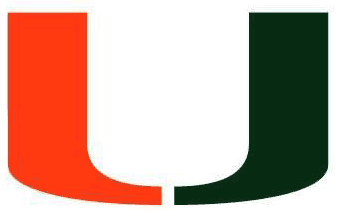 g-CO.3.9
Essential Question:
How do I apply my knowledge of parallel lines and transversals?
Objective:
Students will be able to use angles formed by parallel lines and transversals.
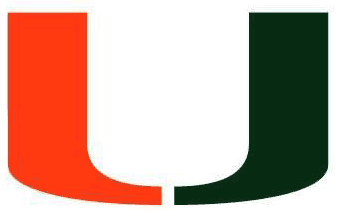 corresponding ∡s postulate
If two || lines are cut by a transversal, then the two pairs of corresponding ∡s are ≅.
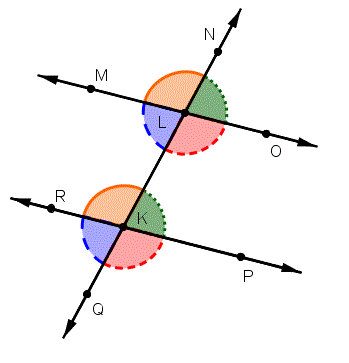 Alt. Int. ∡s theorem
If two || lines are cut by a transversal, then the pairs of alternate interior ∡s are ≅.
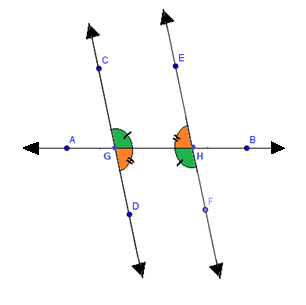 Alt. ext. ∡s theorem
If two || lines are cut by a transversal, then the pairs of alternate exterior ∡s are ≅.
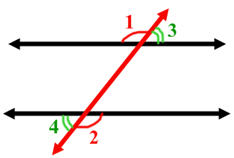 consecutive interior ∡s theorem
If two || lines are cut by a transversal, then the pairs of consecutive interior ∡s are supplementary.
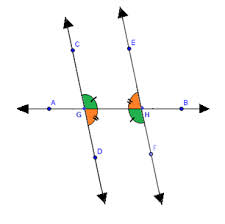 Solve for x
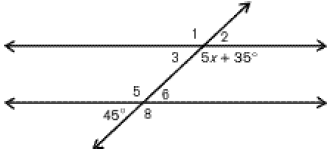 (5x + 35) is a consecutive interior pair with ∡6
=45o
(vertical ∡s)
(5x + 35)o + 45o = 180o
[Speaker Notes: (5x + 35) + 45 = 180o
5x + 80 = 180o
     5x   = 100o
      x   =   20]